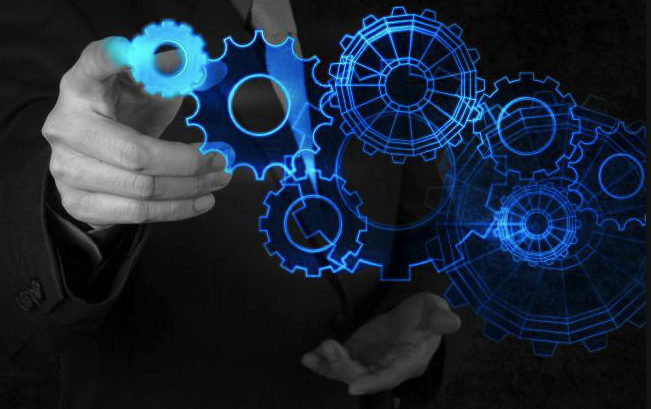 Стандартизация и визуализация – незаменимые помощники при внедрении инноваций
Русакова Ирина Владимировна 
к.м.н., доцент кафедры общественного здоровья и организации здравоохранения УГМУ
Екатеринбург, 2018
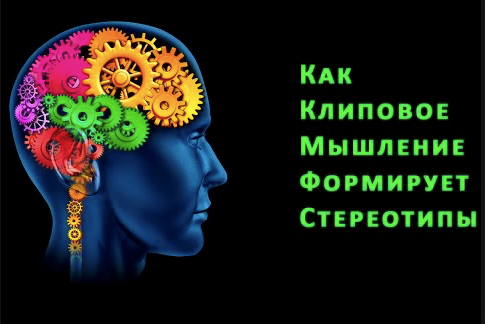 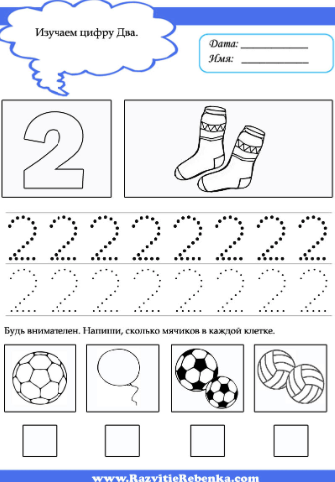 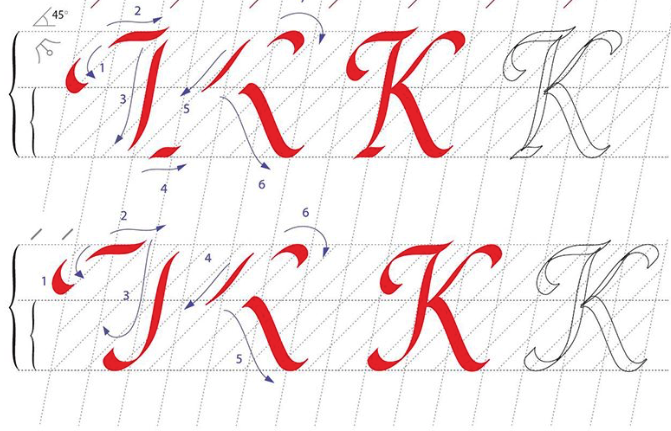 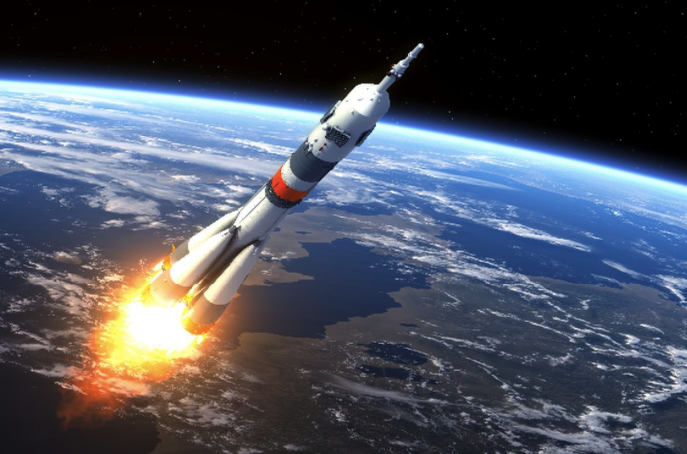 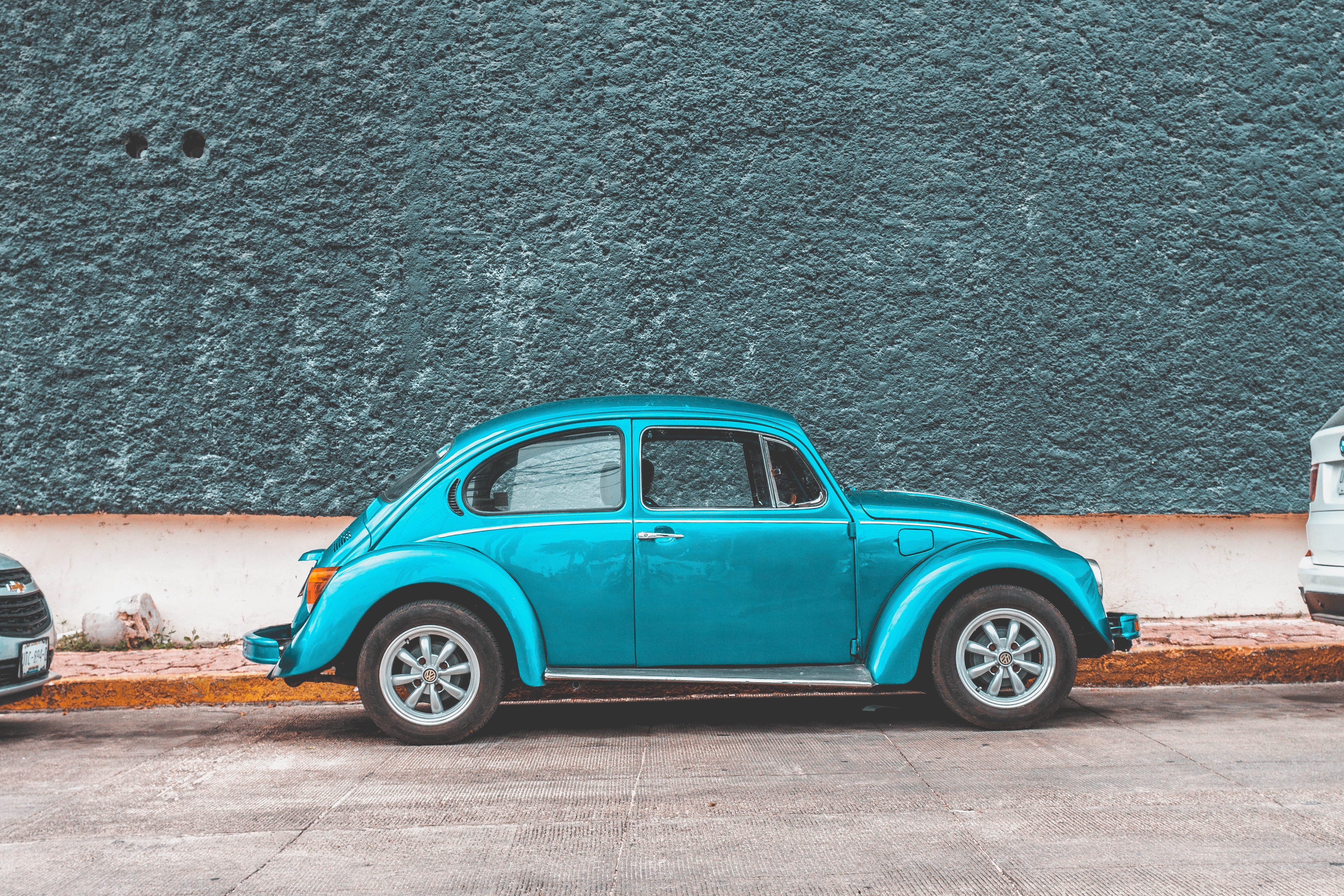 Международные стандарты качества при оказании медицинской помощи
Joint Commission International (JCI)

ISO 9001 / ГОСТ Р ИСО 9001
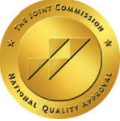 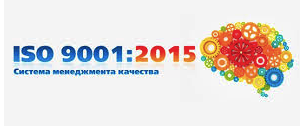 Стереотипы сковывают наши мысли и поступки. Они ограничивают нашу свободу, рушат шкалу приоритетов, а порой и деформируют логику.- Харуки Мураками
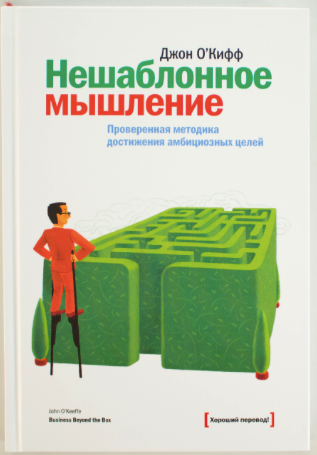 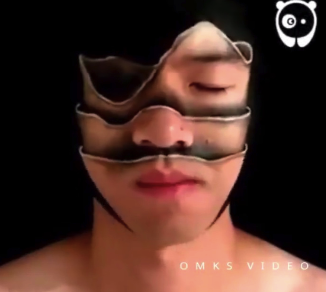 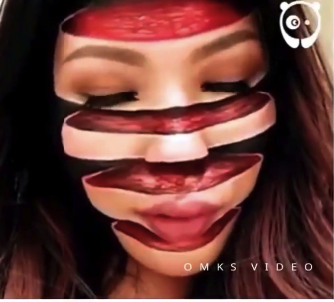 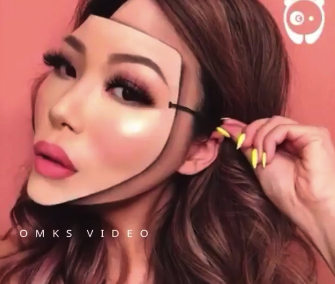 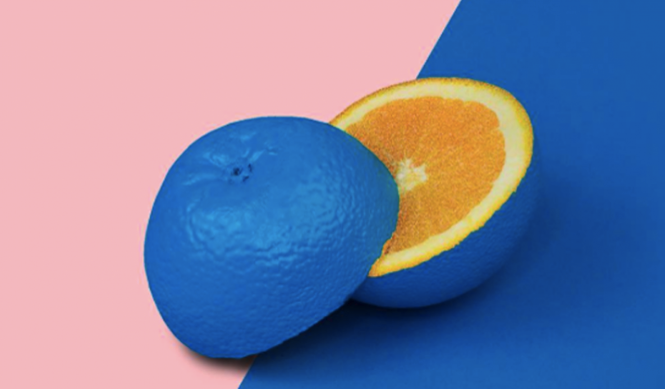 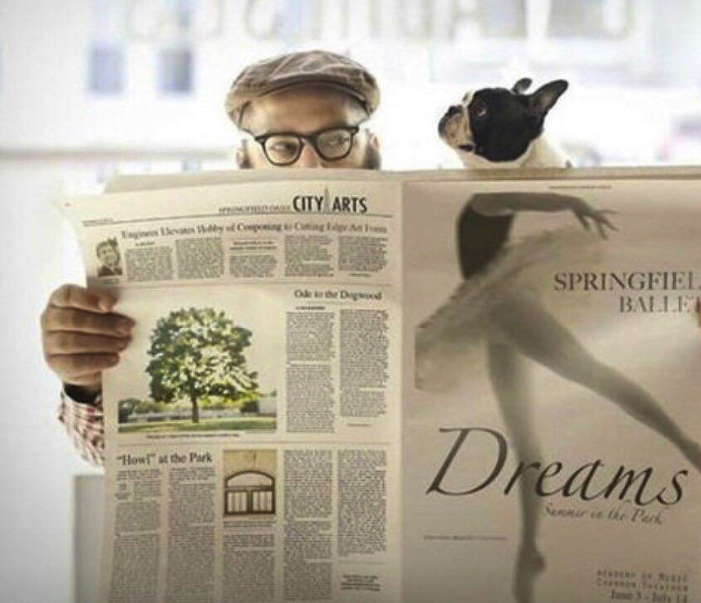 -Стереотип – плоскость, пытающаяся изобразить из себя объём.- В.А. Чернов -
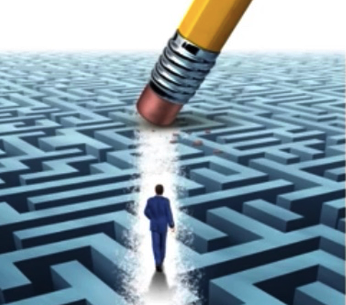 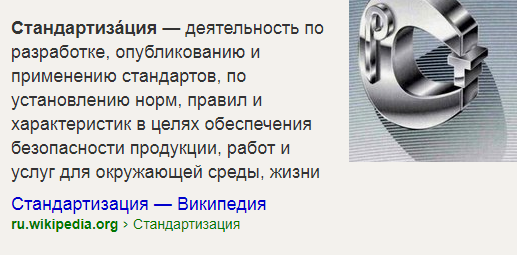 Работы по стандартизации в России осуществляются на основе принятых Федеральных законов:
«О техническом регулировании»  от 27 декабря 2002 года № 184-ФЗ и 
«О стандартизации в Российской Федерации»   от 29 июня 2015 года № 162-ФЗ.
Распоряжением Правительства Российской Федерации от 24 сентября 2012 года № 1762-р одобрена Концепция развития национальной системы стандартизации Российской Федерации на период до 2020 года.
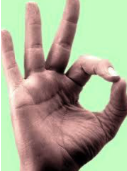 Что такое стандарт?
Стандартизированная работа
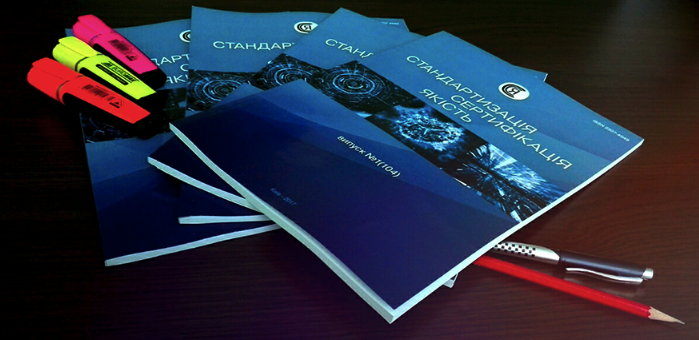 является инструментом совершенствования процессов, позволяющим отслеживать улучшения в динамике. Использование стандартов способствует применению методов постоянного совершенствования процессов.
“Там, где нет стандарта, не может быть kaizen 
(непрерывного совершенствования).”
                                   Taiichi Ohno
Смысл и значение стандартизации
Ключевые идеи стандартизации:
В определенной мере стандартизировать можно все
Если процесс не стандартизирован, его невозможно стабильно улучшить
Действующий стандарт –не ограничение творчества, а фиксирование лучшего из достигнутого, т.е. фундамент дальнейших улучшений 
Стандарты нужны не для того, чтобы контролировать людей, а для того, чтобы помочь им контролировать свою работу 
Следование стандартам и их улучшение должны стать привычкой
По иерархии и административно-территориальному делению различают:
- локальные стандарты –применяются в одной или нескольких медицинских организациях или на территории одного муниципального образования (город, район); 
- региональные - применяются в пределах одного региона (субъект Российской Федерации); 
- национальные  - стандарты, принятые национальным органом по стандартизации, например, государственные стандарты или отраслевые стандарты; 
- международные -  стандарты, принятые международной организацией, ведающей вопросами стандартизации.
Государственные стандарты (гОСТы)
ГОСТ Р 56407 – 2015 БЕРЕЖЛИВОЕ ПРОИЗВОДСТВО. Основные методы и инструменты 
• ГОСТ Р 56404 — 2015 БЕРЕЖЛИВОЕ ПРОИЗВОДСТВО. Требования к системам менеджмента
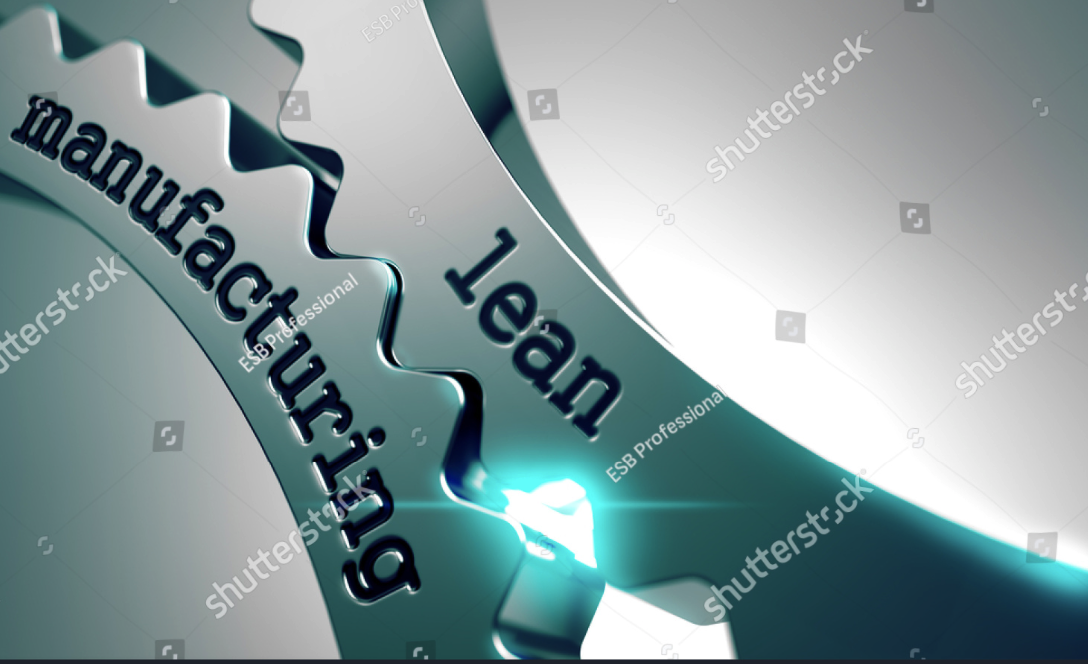 Задачи стандартов медицинской помощи :
снижение рисков для пациентов;
унификация подходов к диагностике и лечению заболеваний;
усиление защиты медицинских работников;
гарантии качества для пациентов;
исключение дублирования в работе различных служб;
унификация подходов к оценке качества.
Виды
стандарт на продукцию, 
стандарт на процесс, 
стандарт на услугу, 
стандарт предприятия (СТП), 
стандартные рабочие (операционные)  процедуры (СОП) и ряд других.
«что мне надо сделать, чтобы ………?»
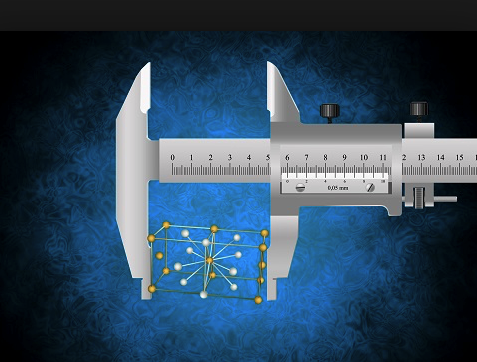 Наиболее эффективно использовать стандарт на действия (работу), которые часто повторяются. Для этого в разработанный стандарт можно включить описание последовательности действий со всеми необходимыми шаблонами и бланками. При этом для каждого шаблона необходимо указать пример правильного заполнения.
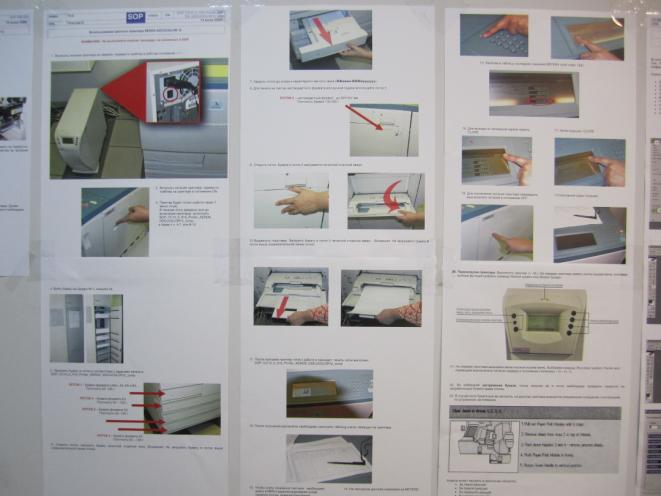 Стандарты могут быть представлены в виде:
алгоритмов, 
должностных инструкций, 
регламентов 
локальных нормативных актов.
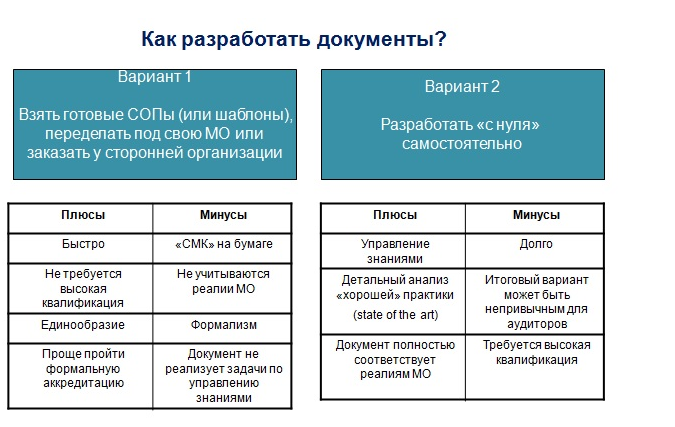 СОП, или стандартная операционная процедура
– это документ, регламентирующий выполнение какого-либо вида работы или процедуры. Самый распространенный синоним СОПа – рабочая инструкция.
Какие СОПы нужны медорганизации
СОПы для медорганизаций можно разделить на несколько видов. Бывают СОПы, регламентирующие выполнение:
1) экстренных работ;
2) рутинных работ;
3) системы менеджмента качества (СМК).
СОПы, регламентирующие выполнение экстренных работ, обеспечивают безопасность пациента и персонала в МО. К ним относятся все виды СОПов, в которых описаны действия персонала в экстренных ситуациях, угрожающих жизни и здоровью, например СОП по действиям при анафилактическом шоке у пациента.
СОПы, регламентирующие выполнение рутинных работ, описывают процедуры, которые выполняются ежедневно.
Каким должен быть СОП
СОП должен быть кратким, четким и конкретным. 
Оптимальная форма СОПа — таблица или схема с минимальным объемом текстовой части.
Разделы СОП
В каждом СОПе пять частей:
шапка;
цель разработки и область применения;
основная часть;
нормативно-справочные документы;
распределение.
Шапка
В шапке указывают: наименование организации, название СОПа, его номер, общее количество листов текста и номер рассматриваемого листа, дата введения СОПа в действие. Также фиксируют, первично ли вводится СОП или в связи с пересмотром. В последнем случае приводят причины пересмотра (например, «в связи с изменением нормативных документов»). В шапке руководитель указывает дату, когда он утвердил СОП, и ставит свою подпись. 
В сокращенном виде шапка документа повторяется на каждом листе СОПа.
Цель разработки и область применения
В области применения в данном СОПе указывают, где будет проводиться процесс , когда и кого главврач назначил ответственным.
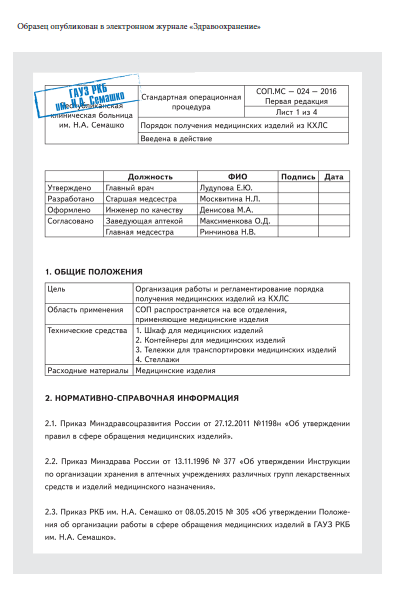 Шапка
Цель разработки и область применения
Нормативно-справочные документы
Нормативно-справочные документы
В разделе указывают документы, которые регламентируют описываемый в СОПе процесс. Перечень документов можно приводить как в начале, так и в конце СОПа
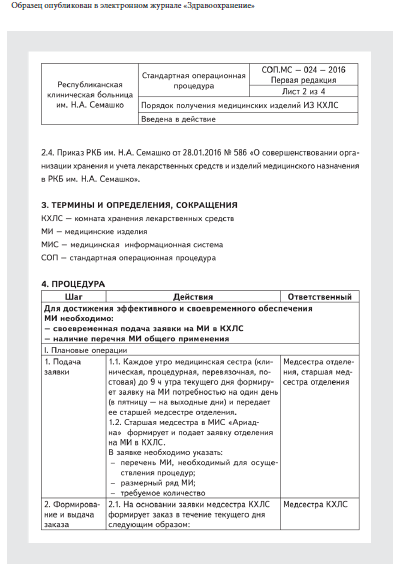 Шапка
Нормативно-справочные документы
Распределение
Основная часть
Включает порядок действий, который неукоснительно должны соблюдать медработники
Может/должна использоваться самостоятельно
Распределение
Это последняя часть СОПа. Включает таблицу: подразделения и ответственные лица, которые получили СОП (оригинал и пронумерованные копии) и обязаны его исполнять
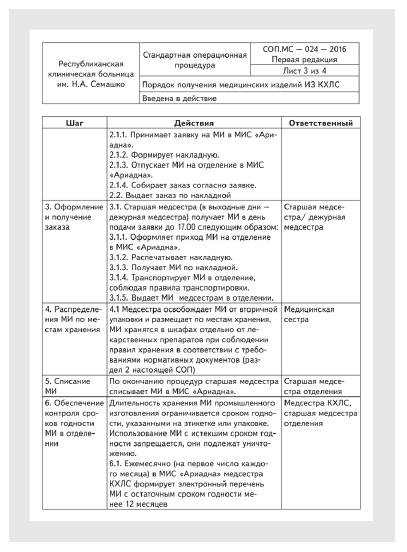 Шапка
Распределение + основная часть
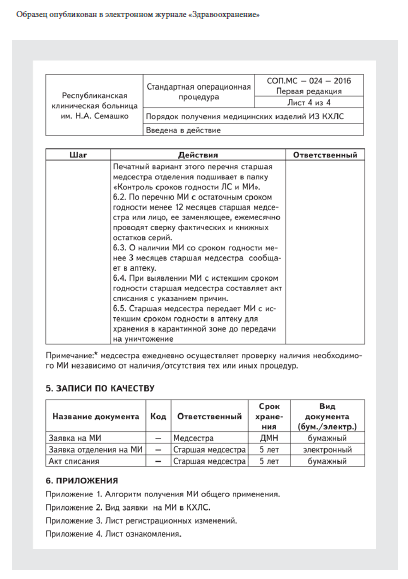 Шапка
Распределение + основная часть
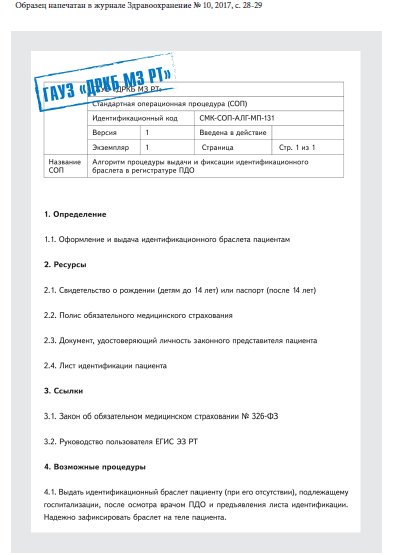 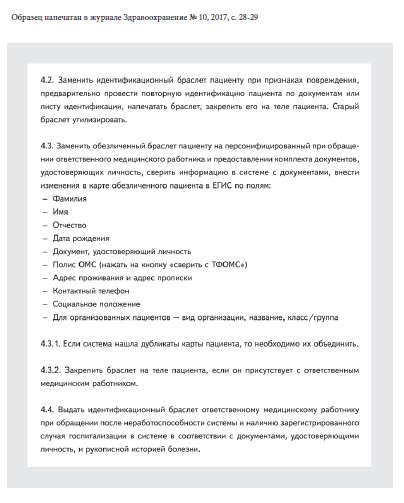 Пример алгоритма в СОПе – взятие крови
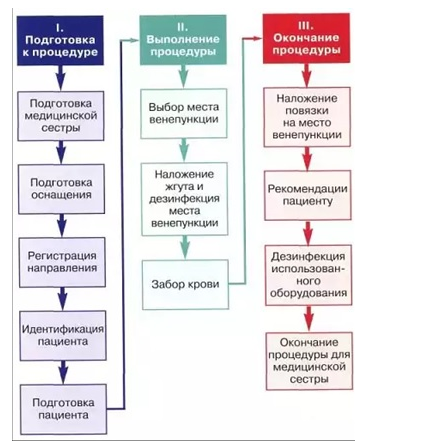 Пример иллюстрации в СОПе – как обрабатывать руки антисептиком
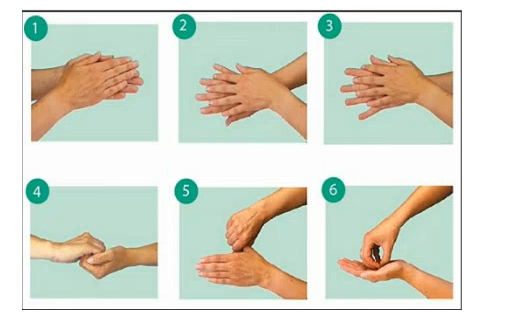 Как внедрить СОПы – важно!!
Внимание: прежде чем передать СОП сотрудникам, убедитесь, что он:– соответствует правилам оформления, регламентированным в документации по СМК;– содержит Ф. И. О. и подпись руководителя, утвердившего СОП;– содержит дату утверждения и версию;– согласован всеми ответственными сотрудниками;– содержит необходимые колонтитулы;– содержит все предусмотренные в нем разделы и ссылки на смежные СОПы и нормативные акты.
Как применять СОПы
СОПы в медорганизациях применяют:
1. Для анализа работы в медорганизации – его проводят при создании документа;
2. Определения лучшего способа выполнения работы;
3. Стандартизации процессов в МО;
4. Упрощения ввода в работу новых сотрудников;
5. Проведения внутренних аудитов;
6. Управления знаниями, фиксации совокупного опыта персонала;
7. Поиска источников ошибок и рисков в работе;
8. Защиты от претензий внешних аудиторов из Роспотребнадзора, Росздравнадзора, МВД.
СОПы применяют для обнаружения источника проблем при анализе сбоев и ошибок
Для этого опросите сотрудников, сверьте их ответы с тем, что написано в СОПе. После этого отнесите источник проблем к одной из следующих ситуаций:
1. Персонал не выполнил требования СОПа.
2. СОП не учитывает какие-либо риски.
3. Изменился процесс или условия выполнения работы – это не было принято во внимание и не нашло отражения в СОПе.
4. В МО существует системная ошибка, которую нужно устранить.
Как обновить СОП
Чтобы гарантировать актуальность СОПов, внесите их в реестр документов. Например, создайте таблицу в Excel, в которой будут перечислены:
·         наименования СОПов; 
·         даты введения в действие; 
·         кто утвердил СОП; 
·         кто согласовал СОП; 
·         кому отдали распечатанный СОП. Например: «Копия № 2 отдана старшей медсестре (Ф. И. О.) второго отделения», дата выдачи. 
При актуализации реестра вы попросите конкретных сотрудников вернуть выданные им СОПы. Затем дайте сотрудникам новые версии СОПов, внесите записи об этом в реестр. Отличить копии от оригиналов поможет печать организации, которую следует проставить на каждом СОПе, который вы отдали в отделение.
Чек-листы
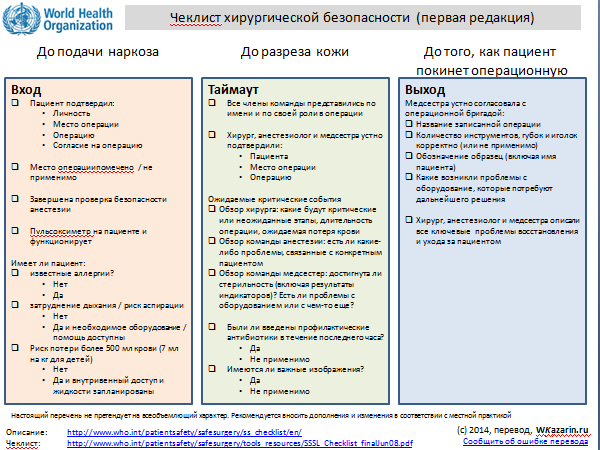 Пример
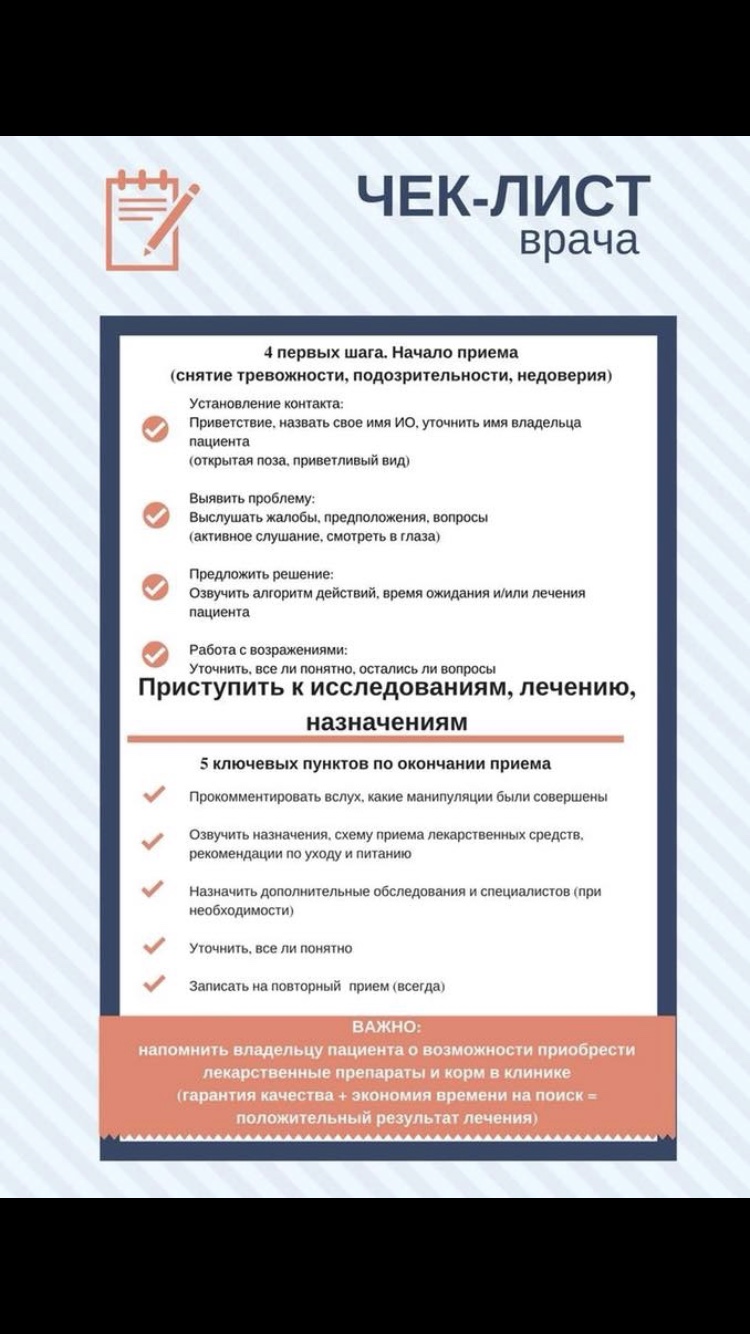 Чек-листы
Пример
Инструкции
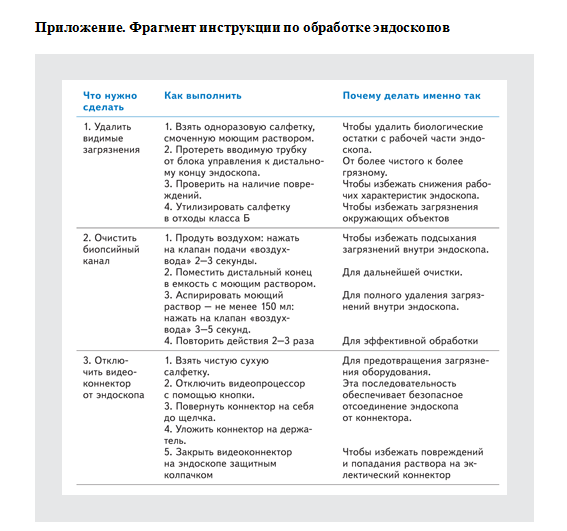 На типичной доске эффективности отражены важнейшие данные, показатели и варианты решения проблем
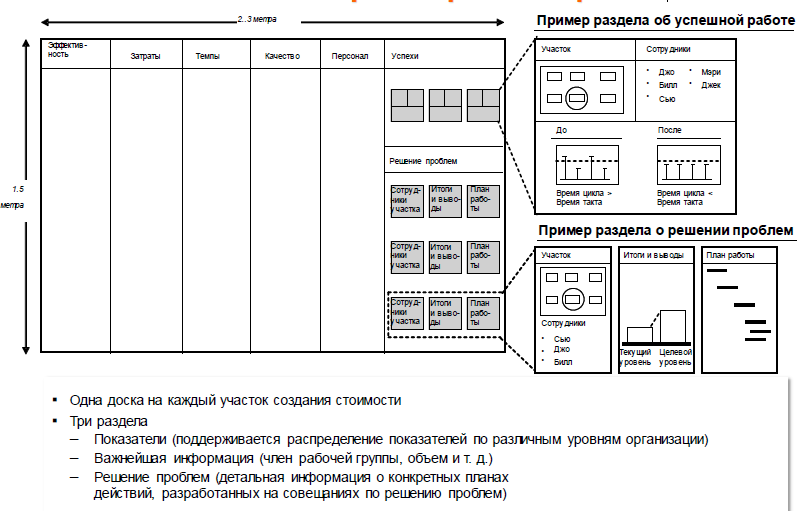 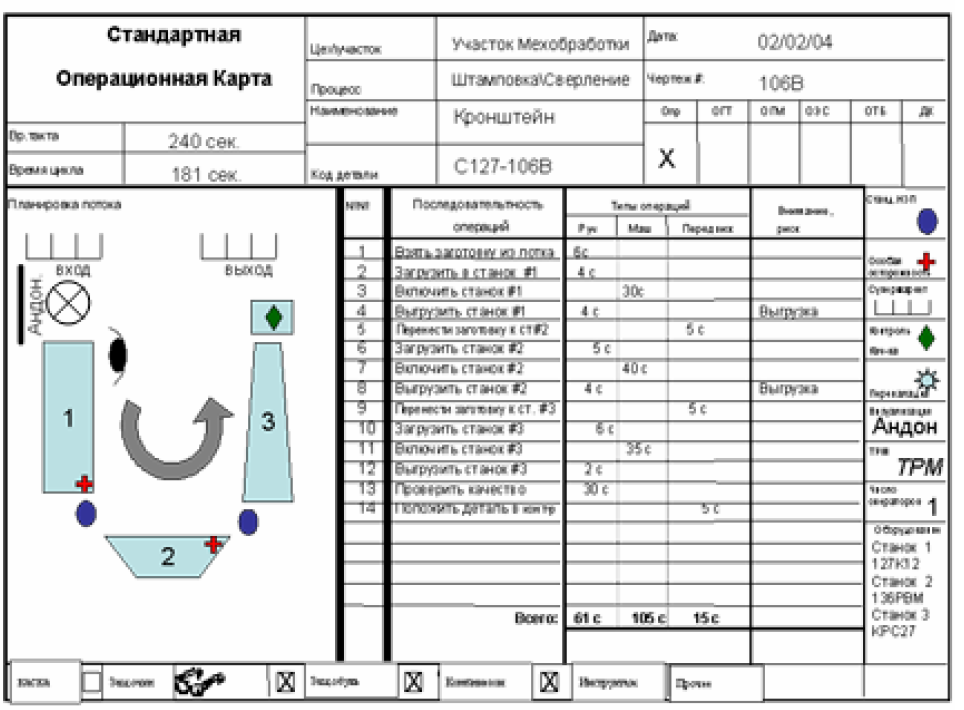 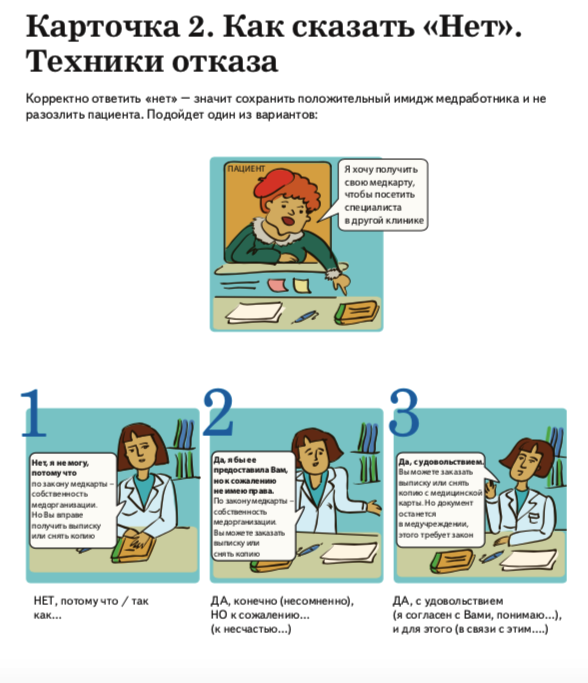 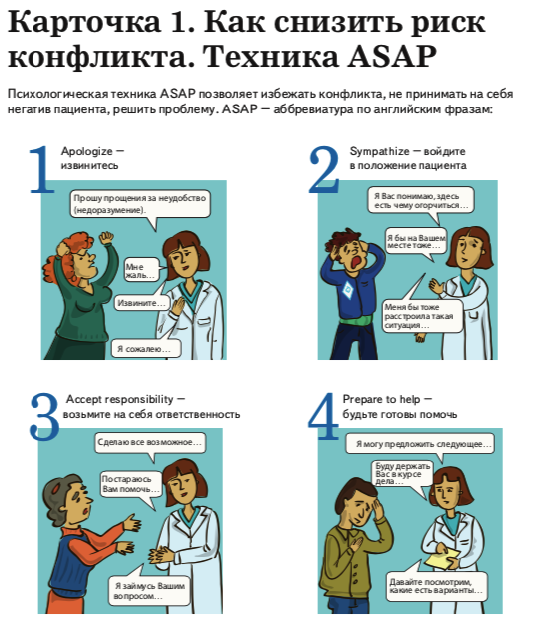 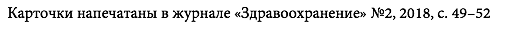 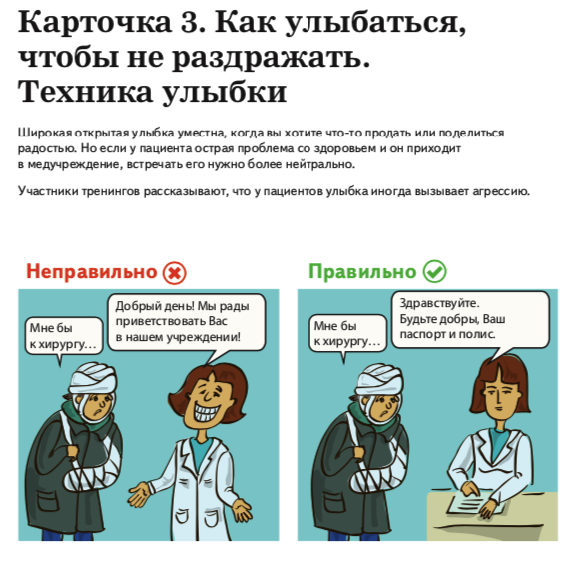 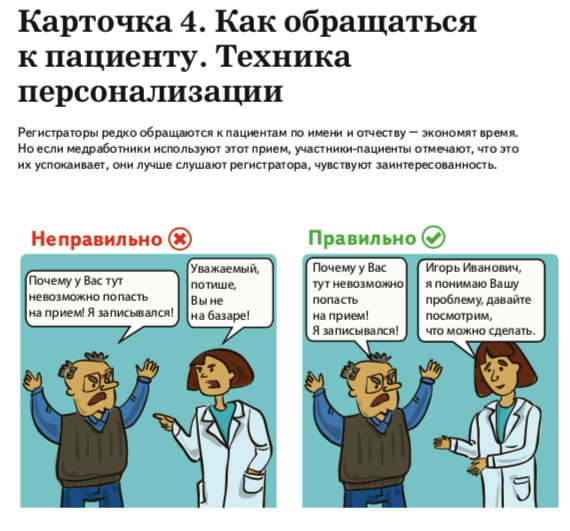 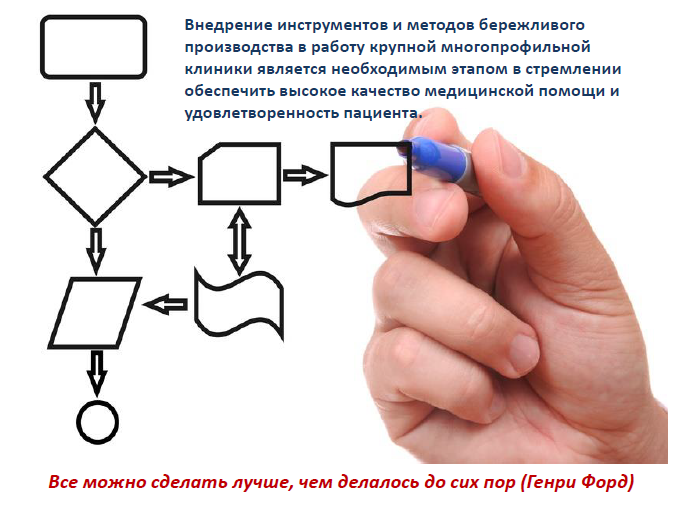 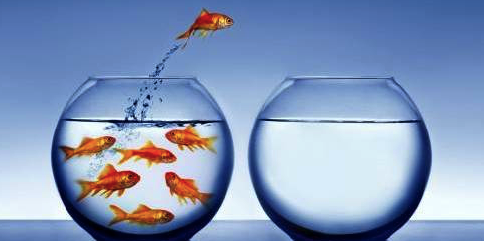 rusakovaiv@mail.ru